Студии передового опыта«Экспериментариум: путь к познанию»интенсива «Эффективная начальная школа Подмосковья: лучшие практики»
Трусова Ирина Николаевна
Синельникова Татьяна Игоревна
учителя начальных классов МБОУ «ЦО № 2 имени Короленко В.Г.», 
Богородский городской округ
Цель:
развитие познавательной активности, интеллектуально -творческого потенциала личности ребёнка.

Задачи:
- организовать предметно-развивающую среду;
- развивать интерес к исследовательскому поиску;
- стимулировать к самостоятельному использованию исследовательских и коммуникативных способностей в процессе обучения и повседневной жизни; 
- организовать работу с родителями по развитию исследовательской деятельности школьников.
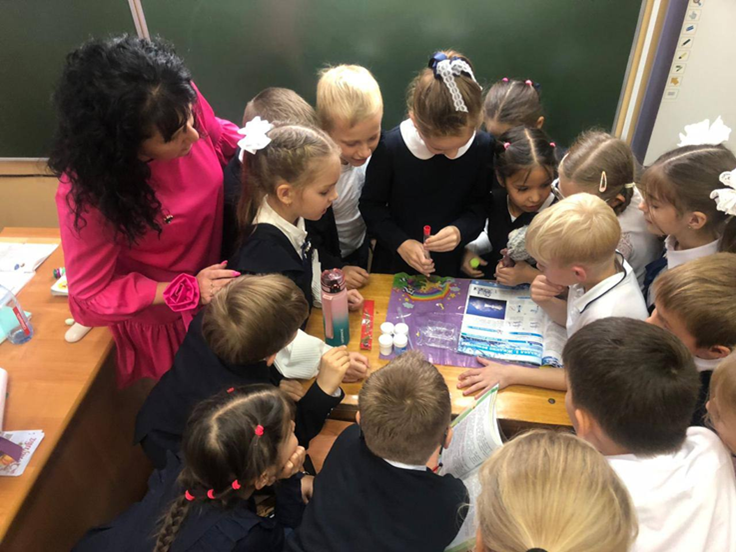 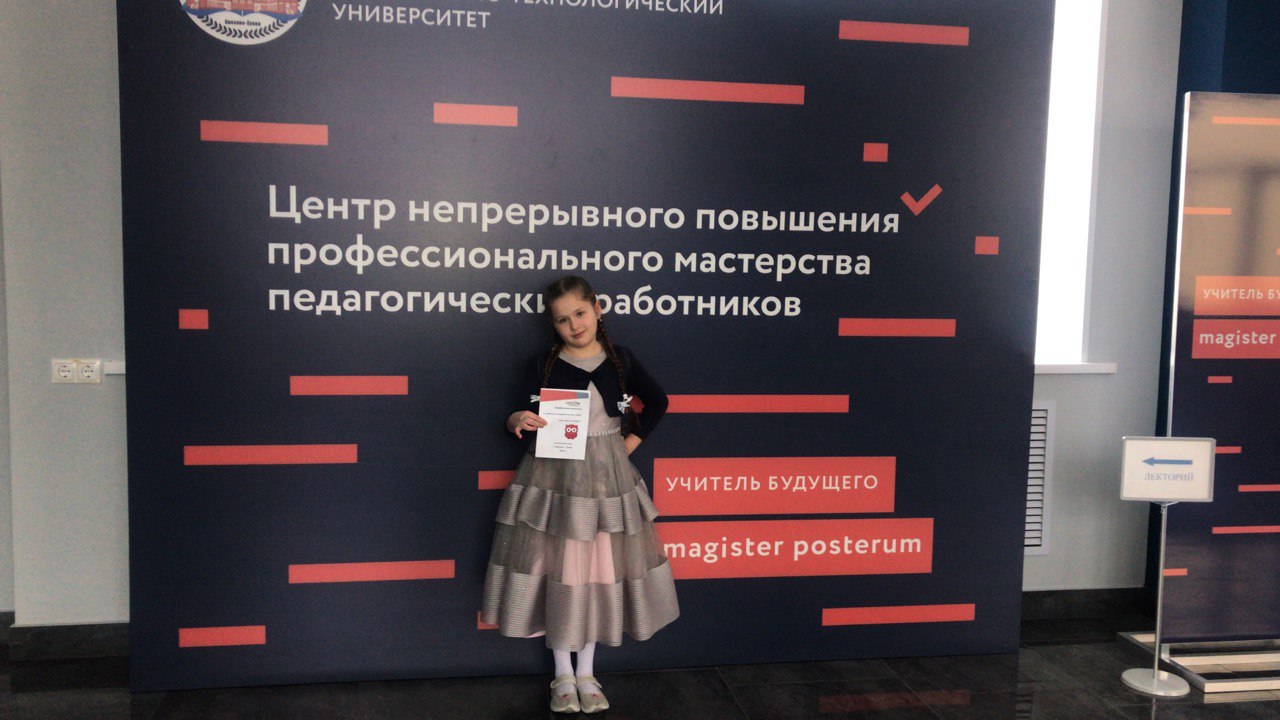 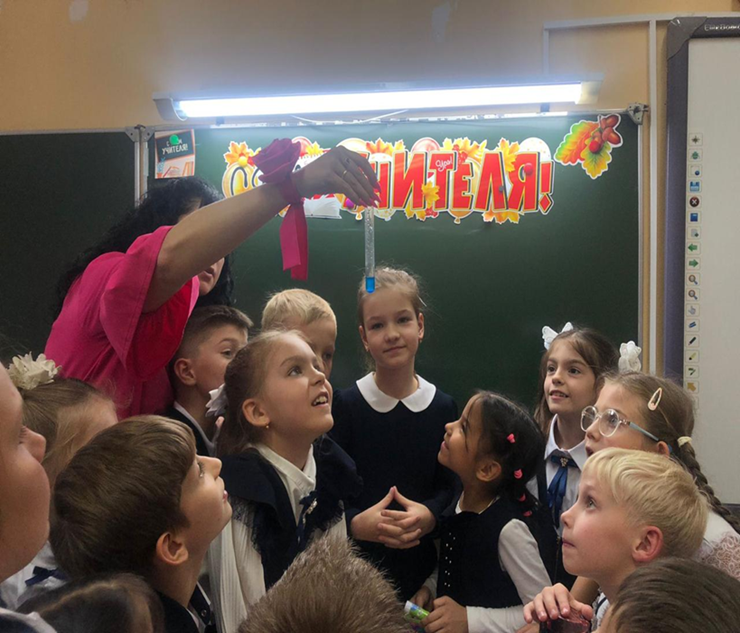 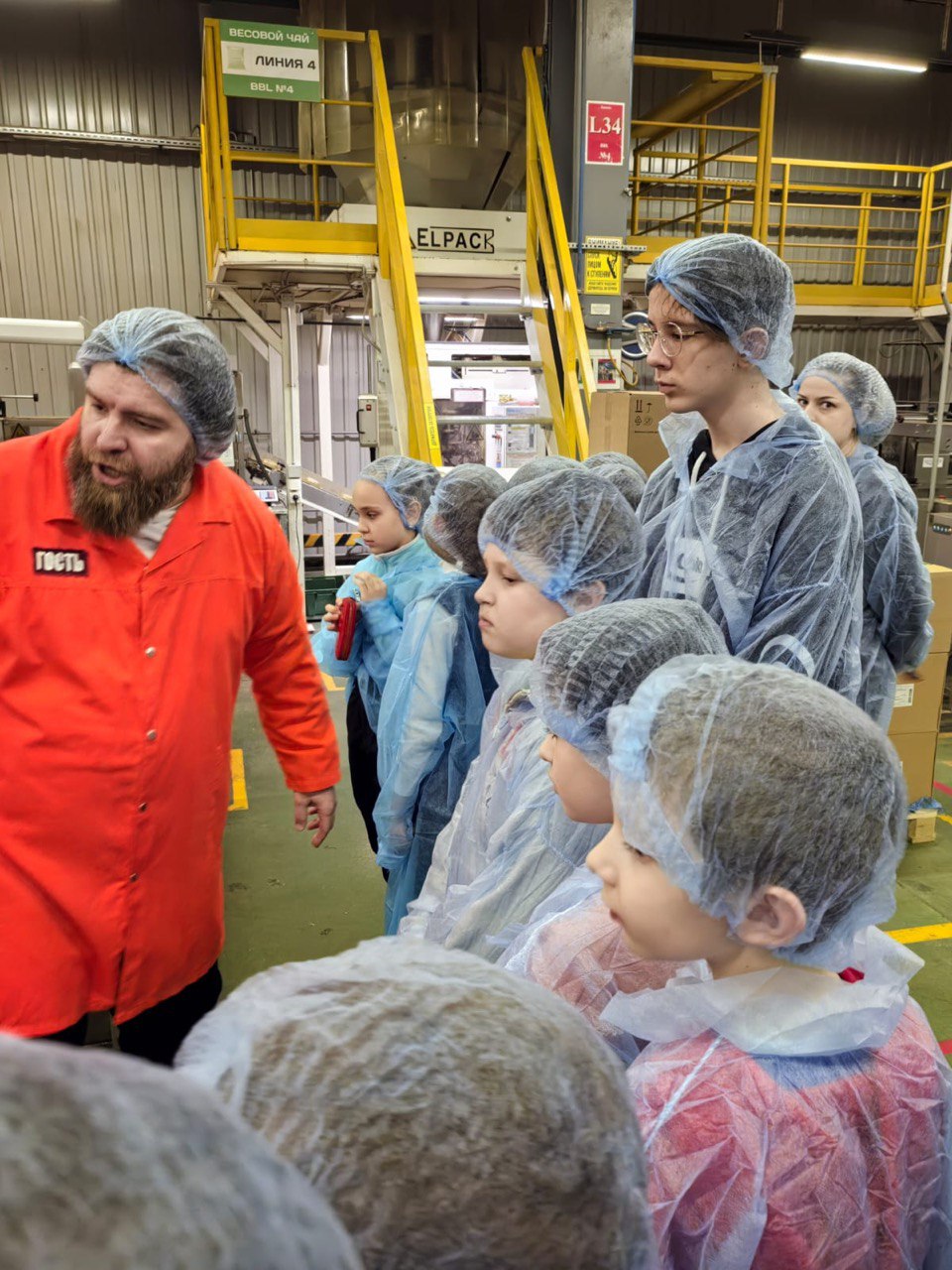 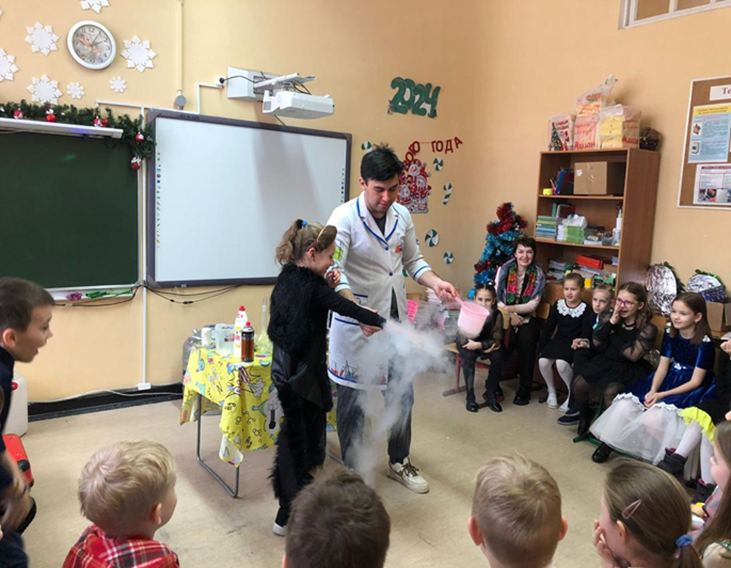 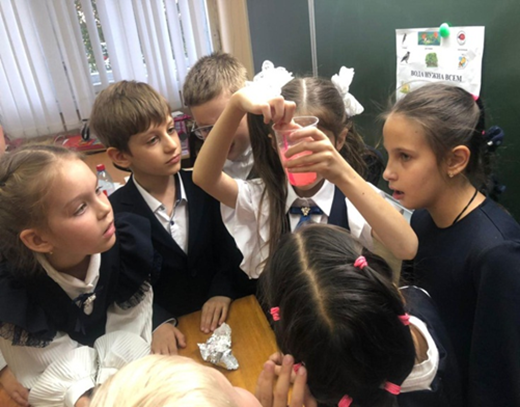 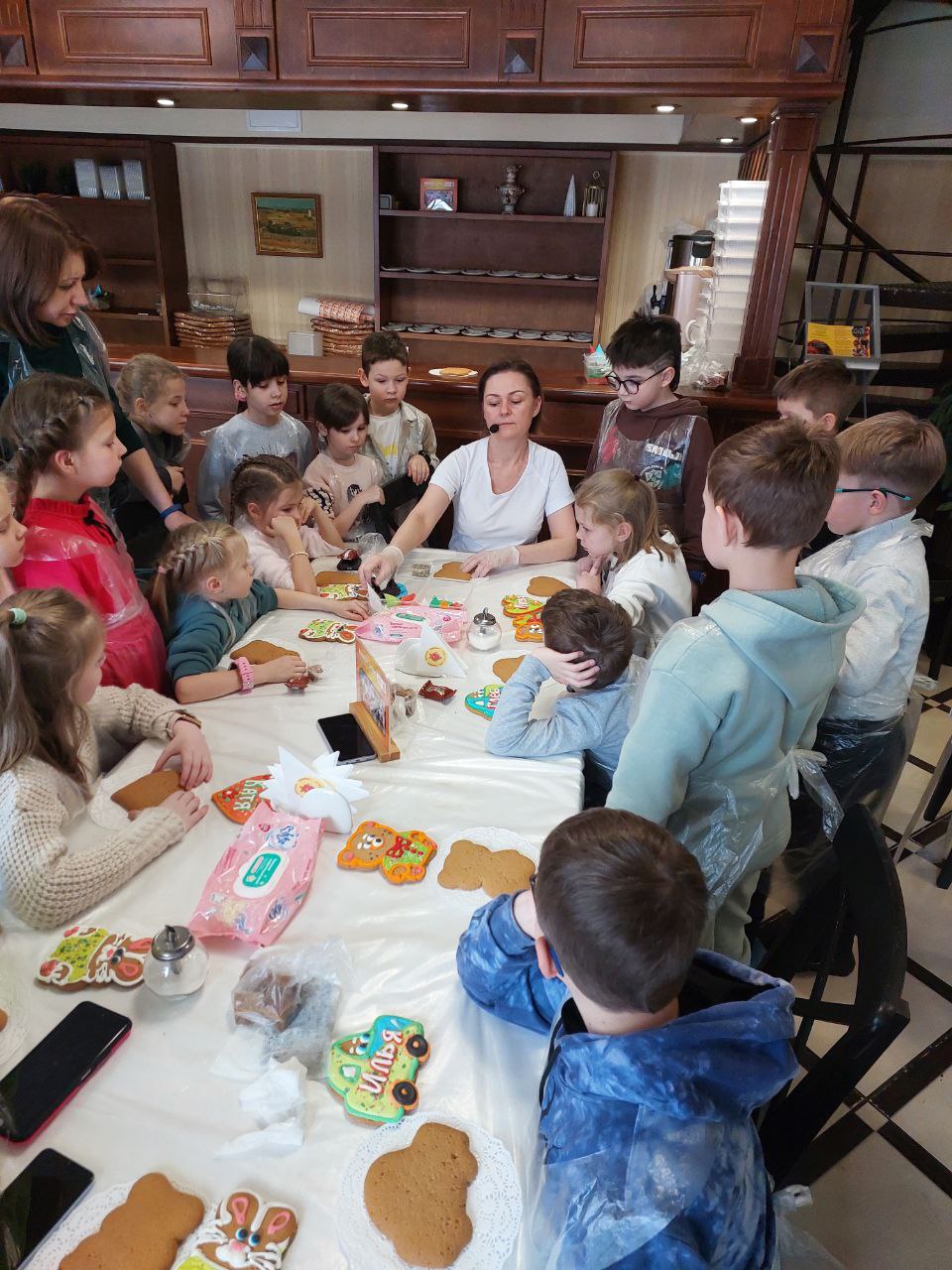 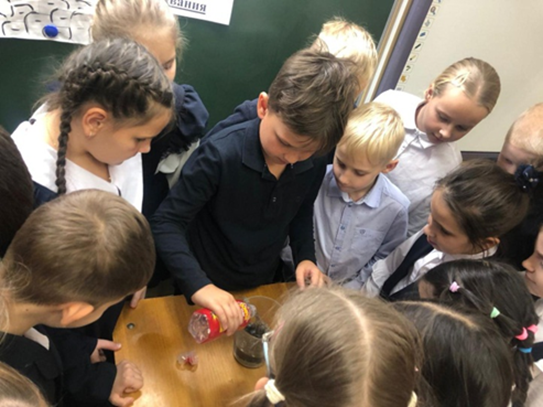 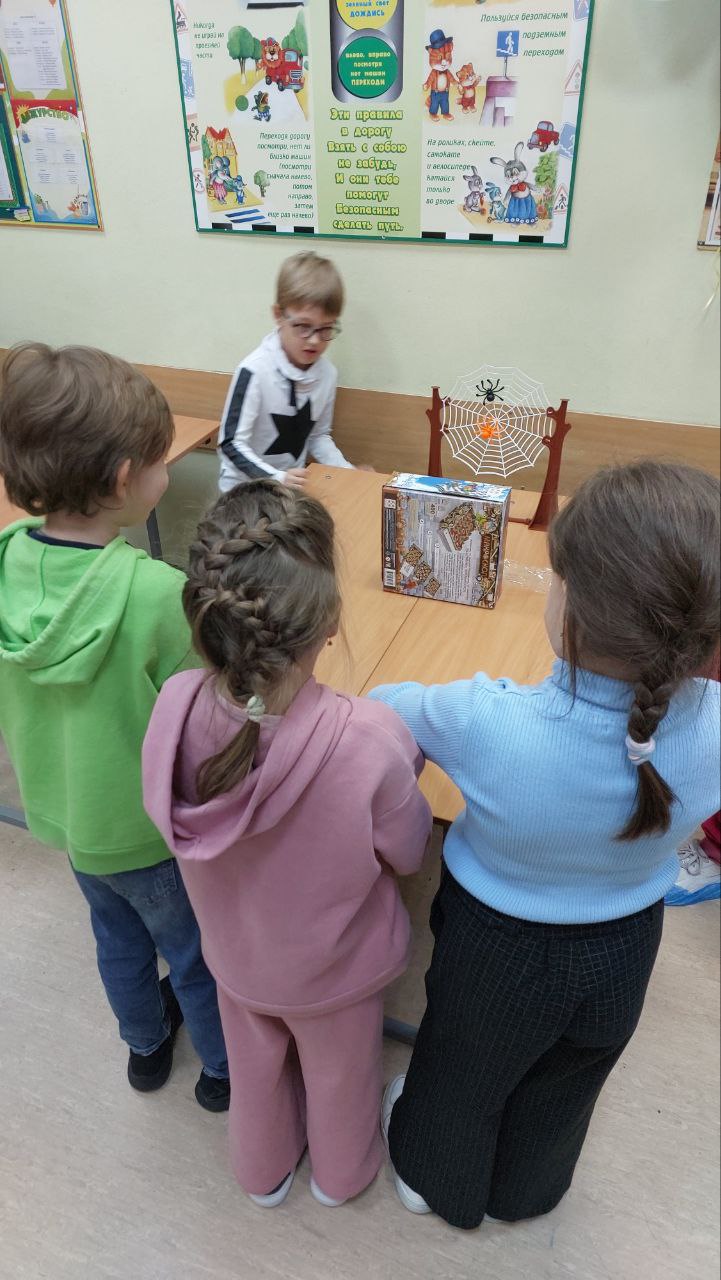 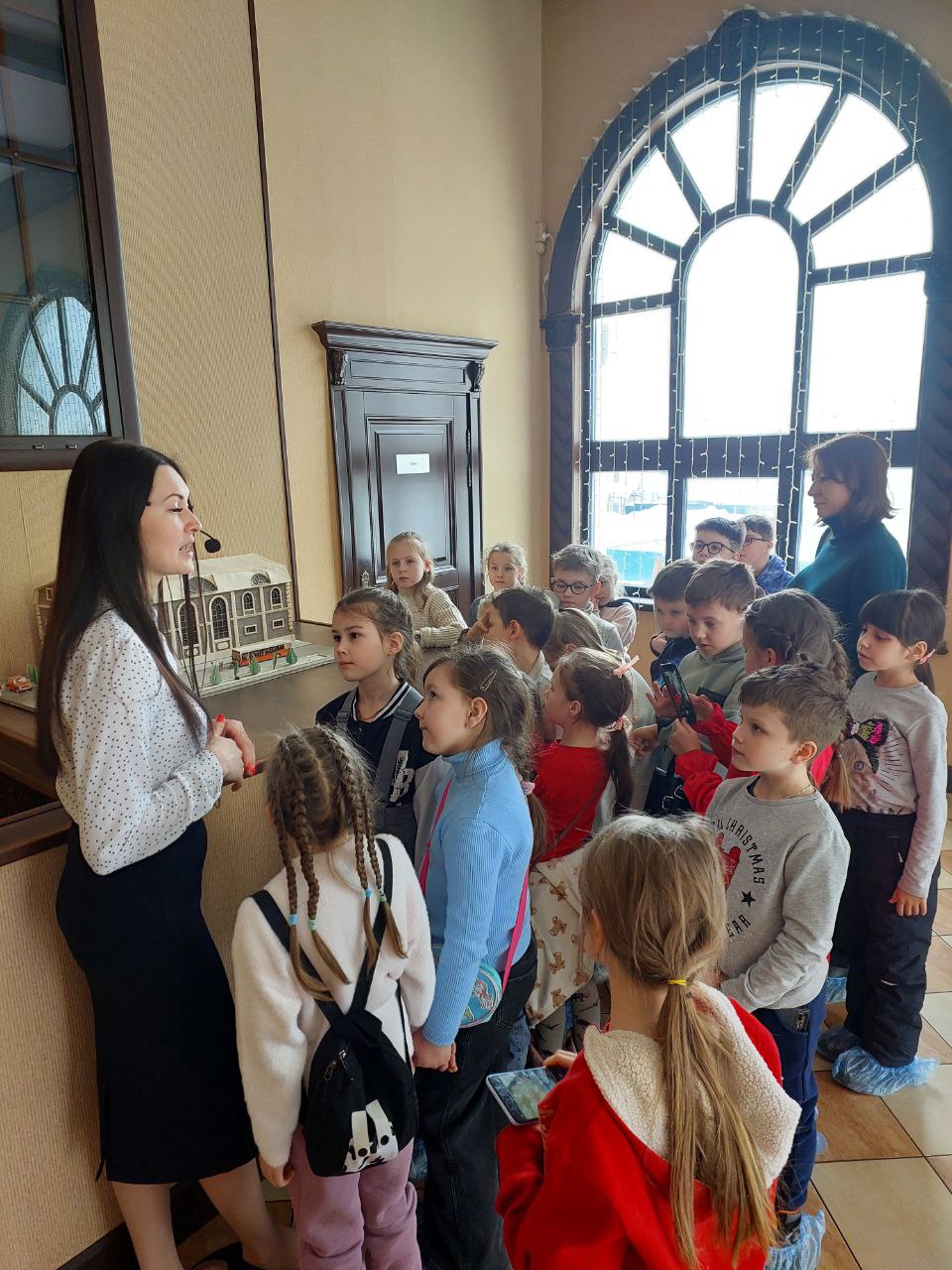 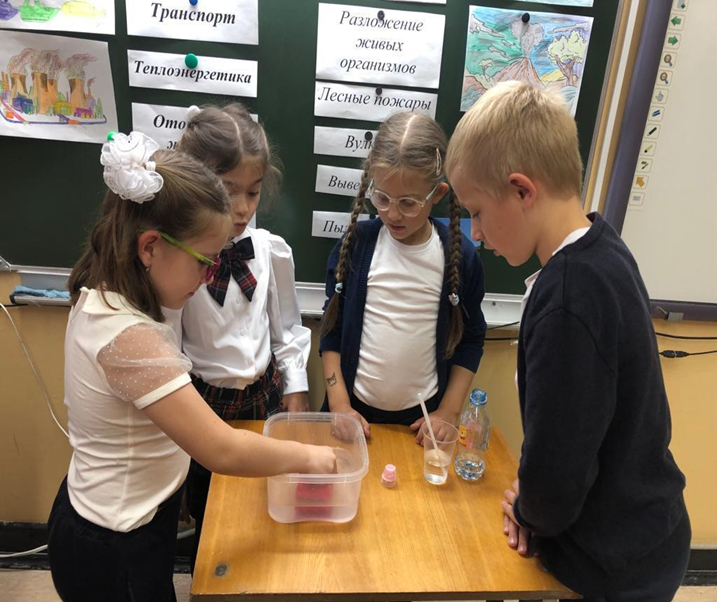 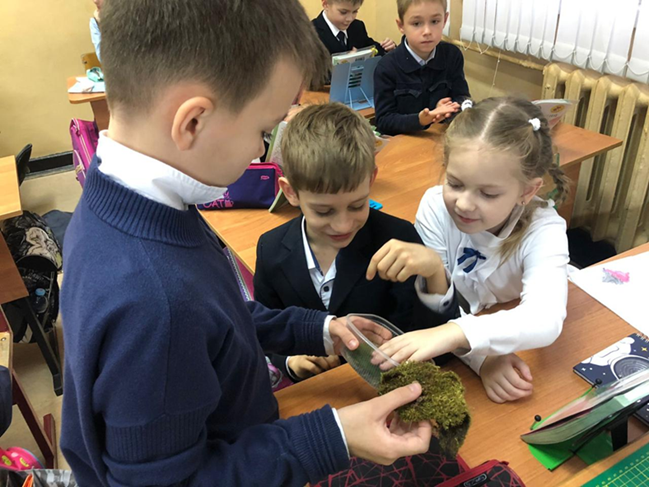 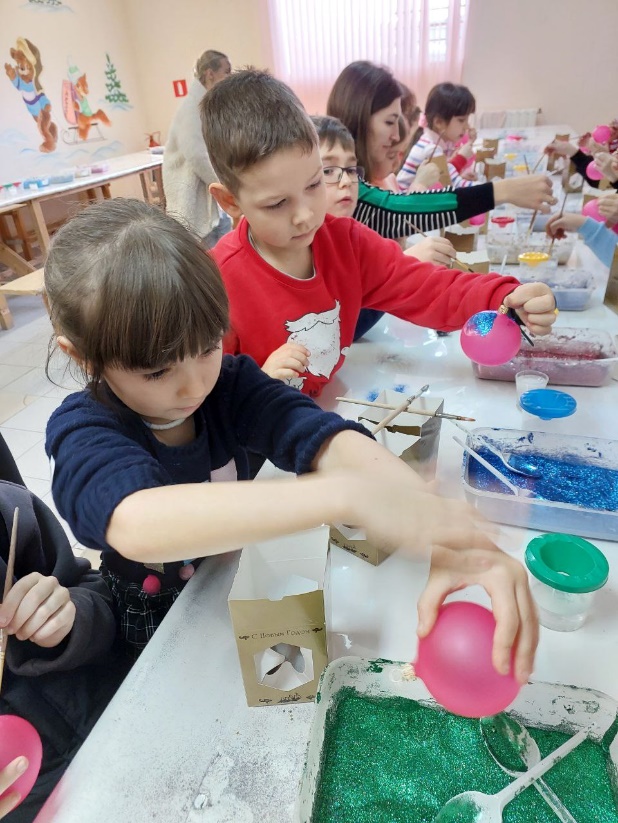 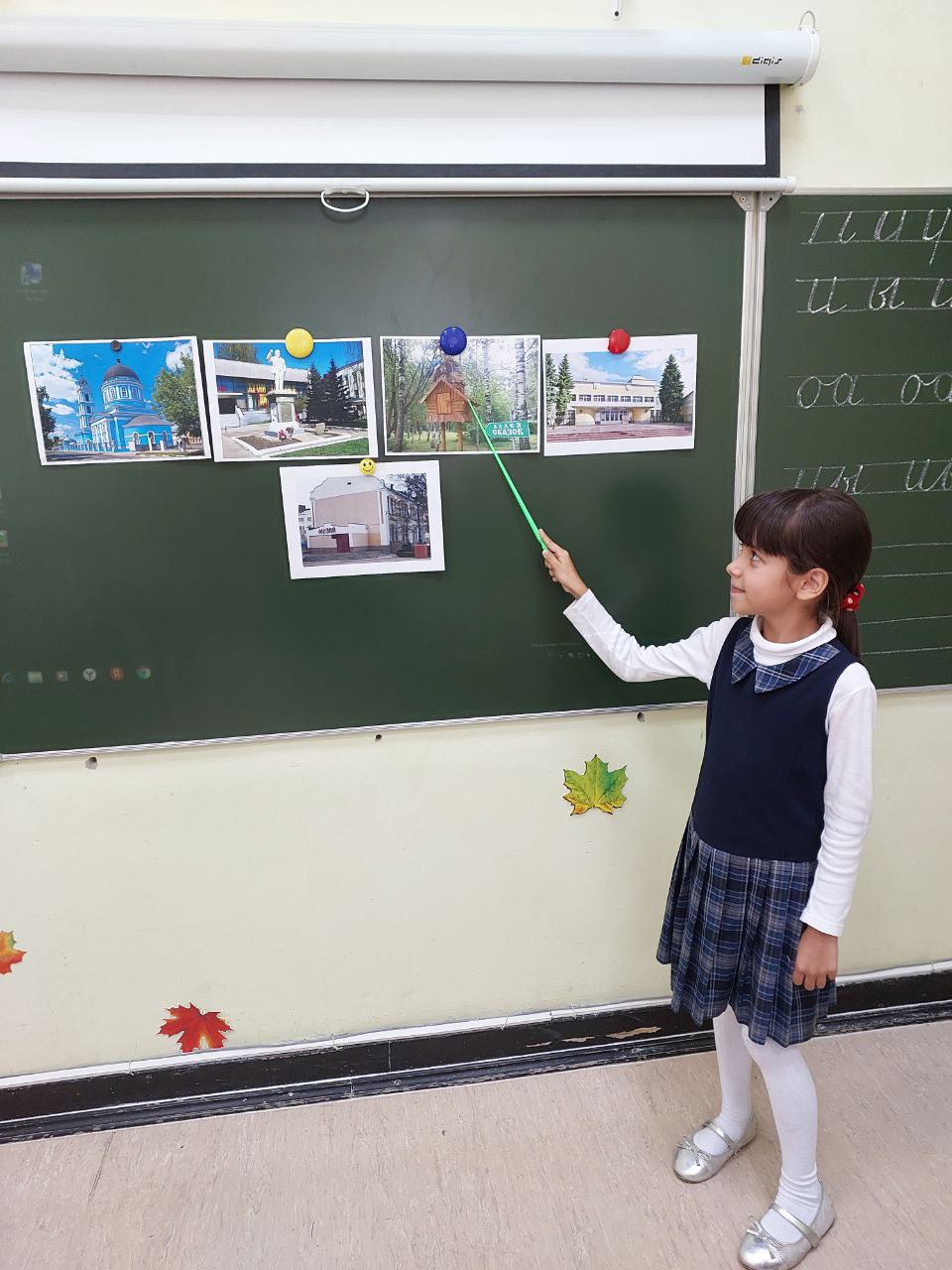 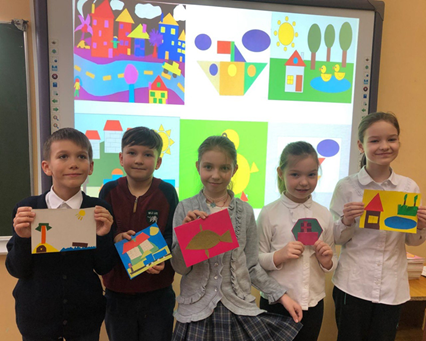 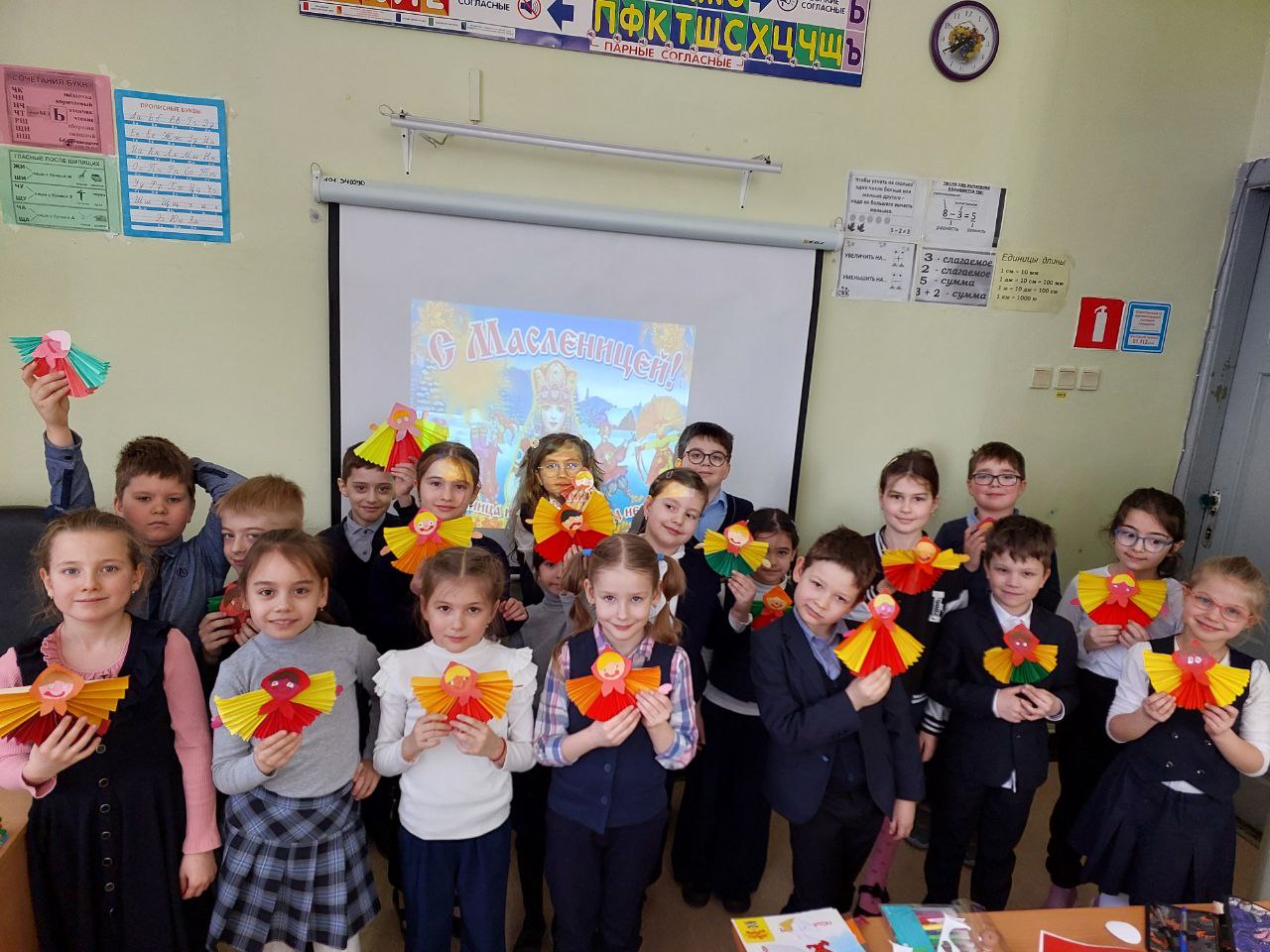 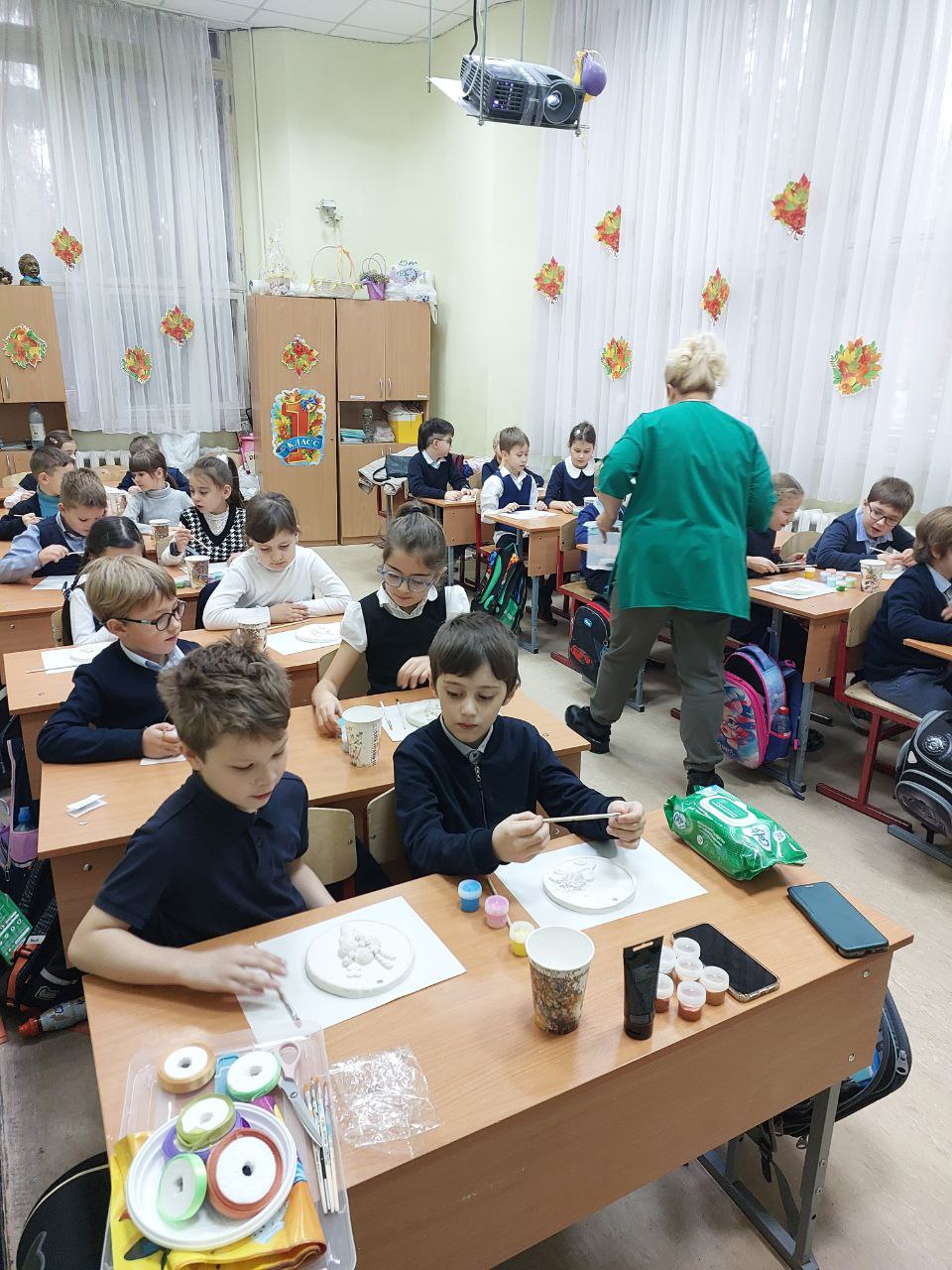 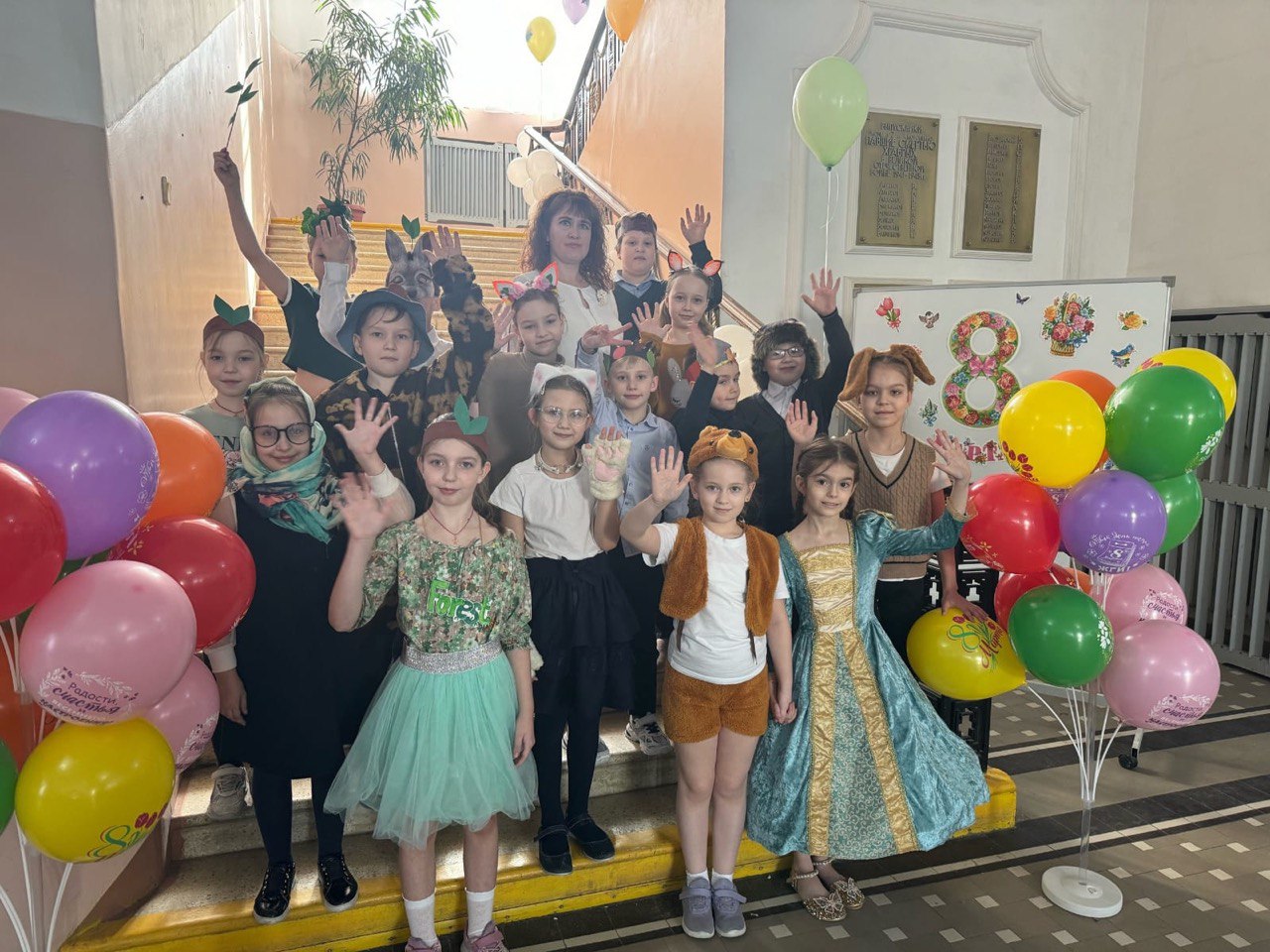 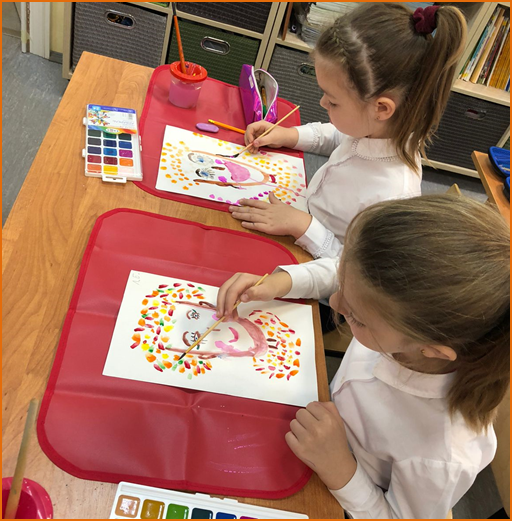 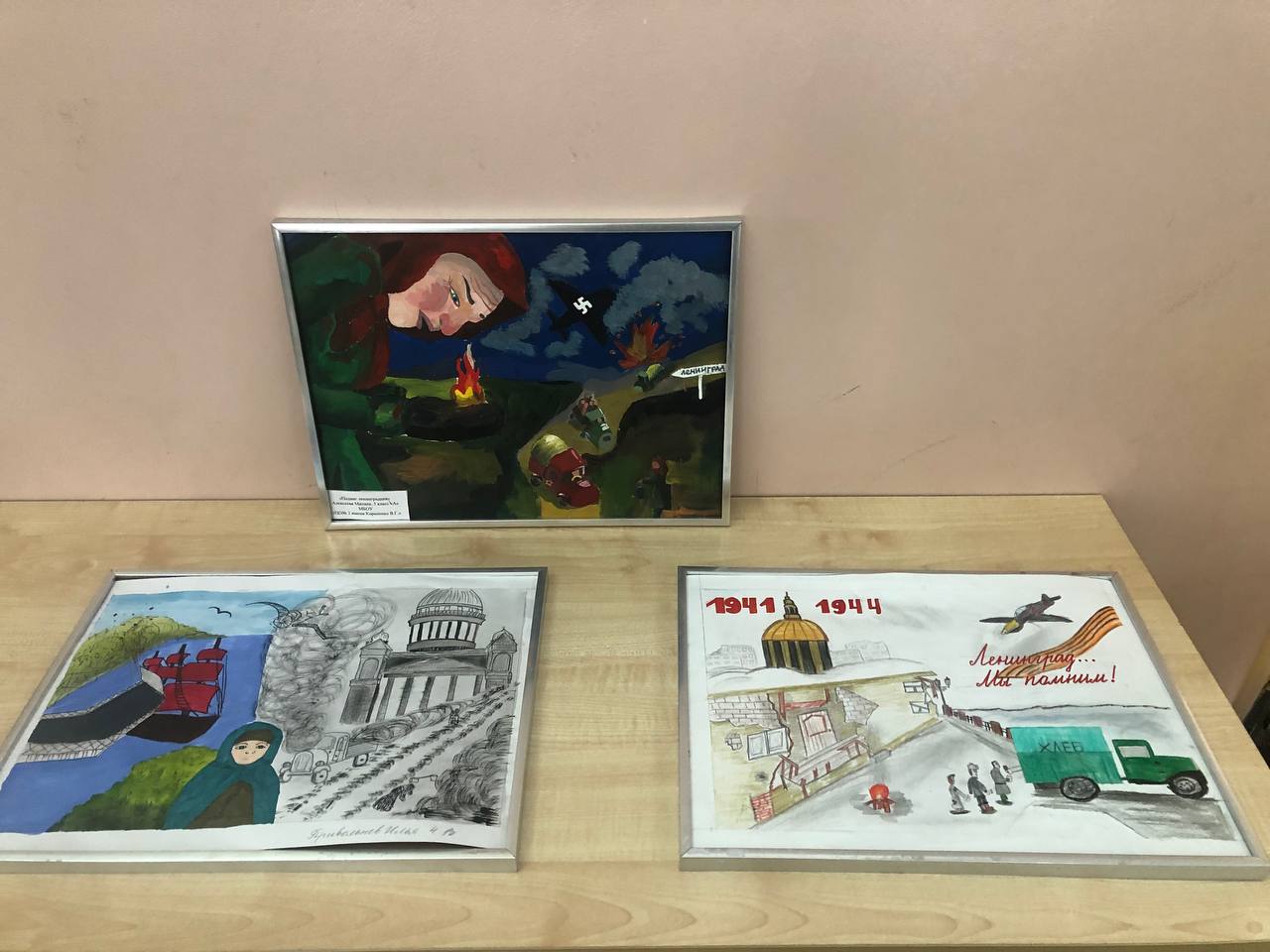 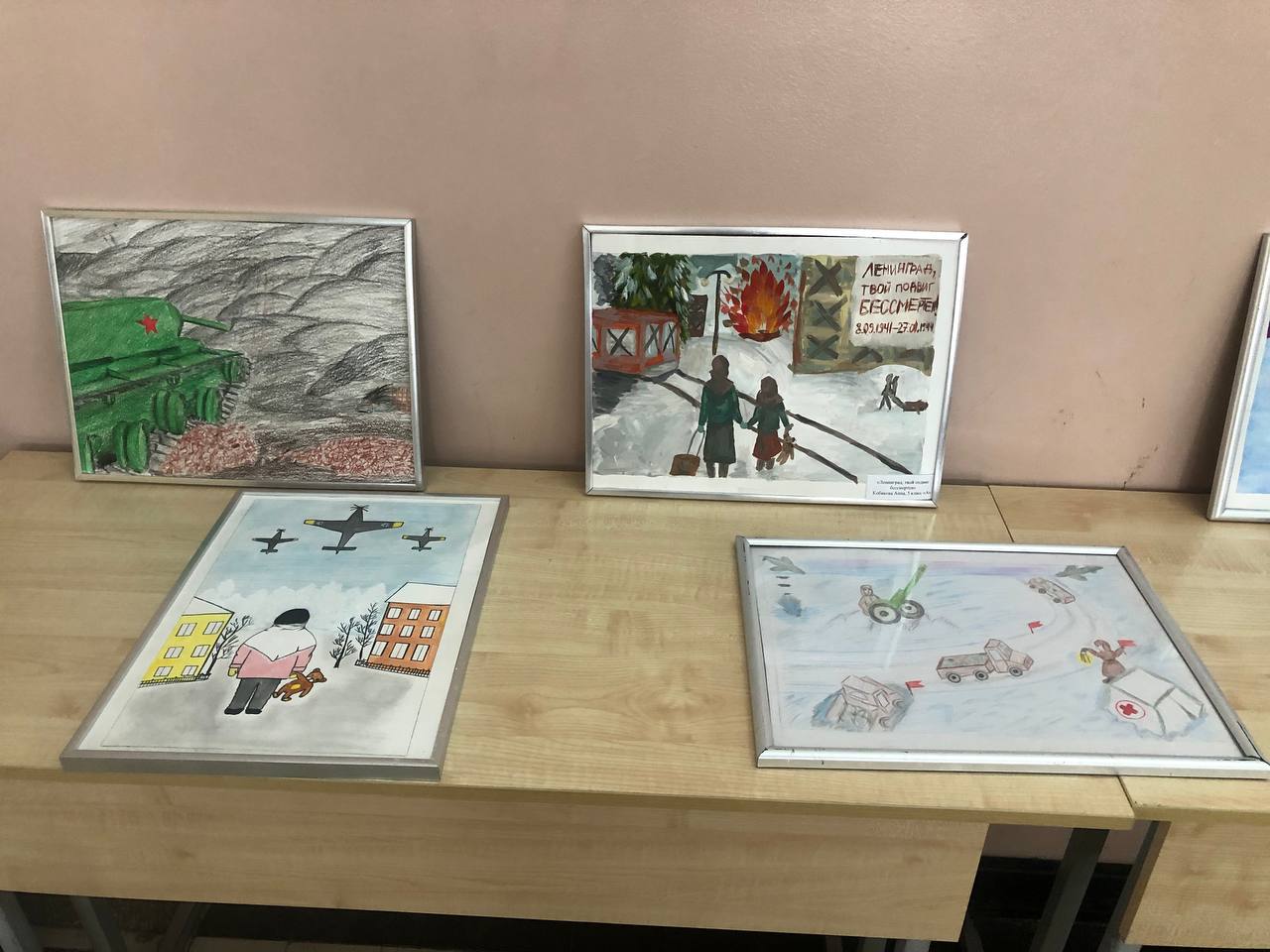 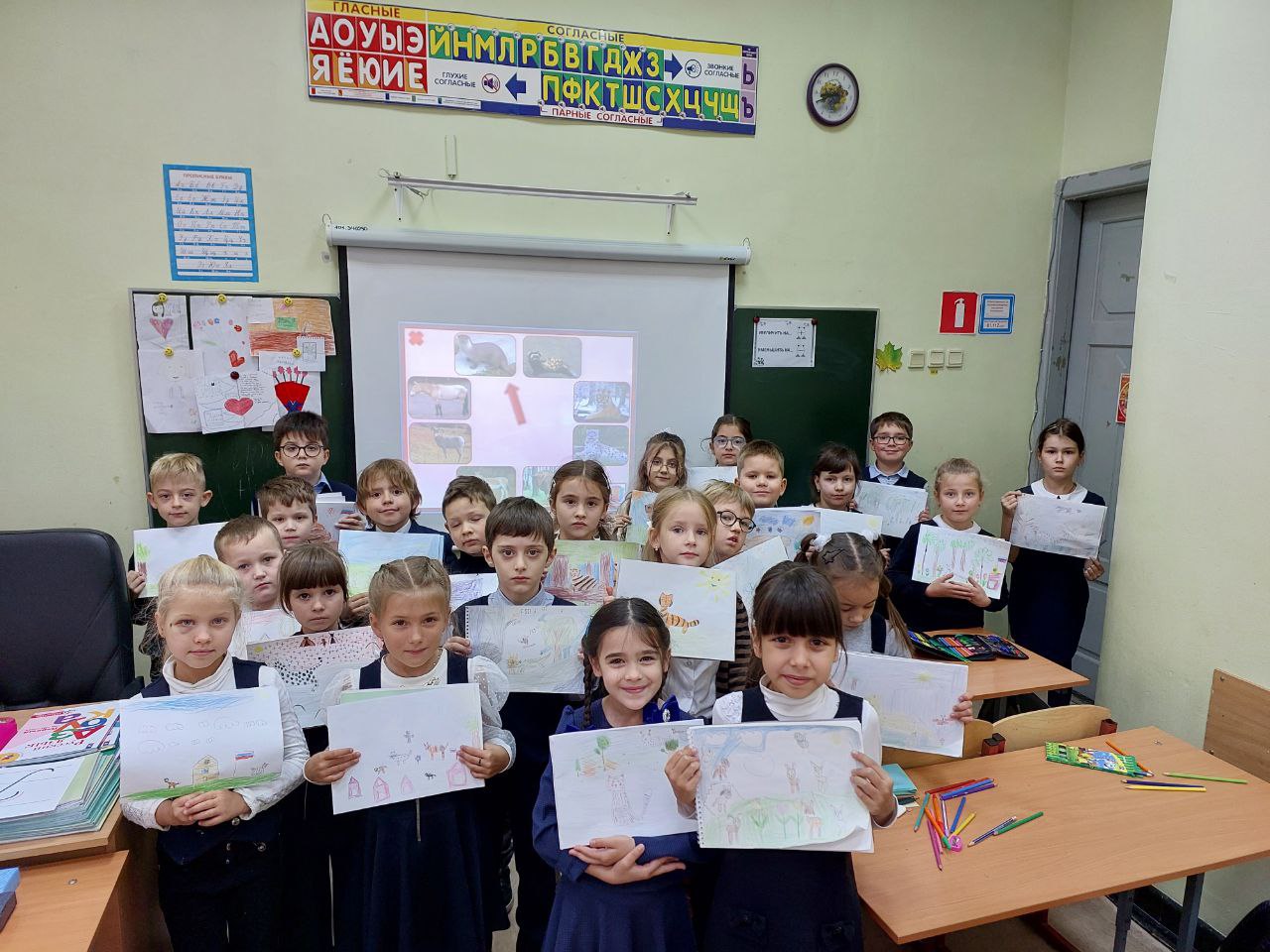 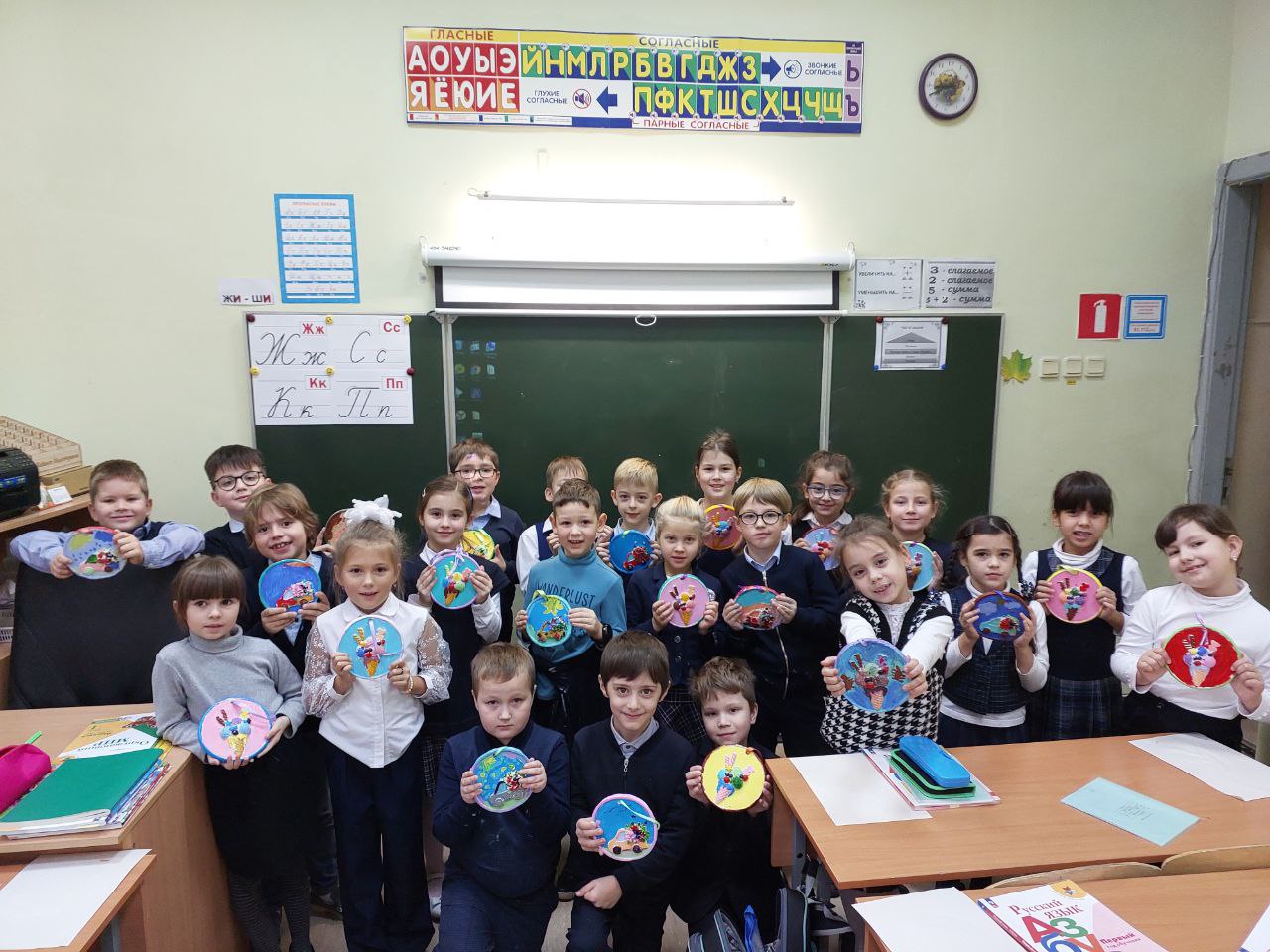 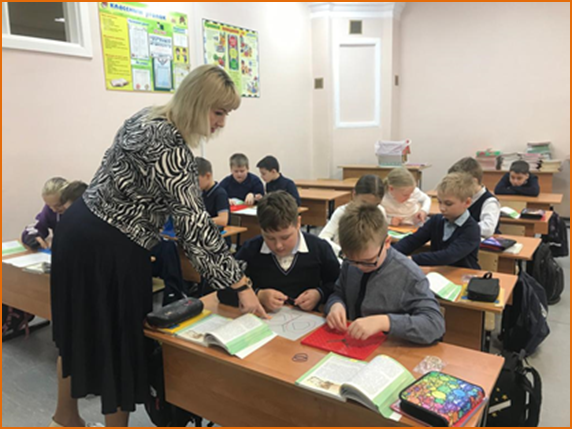 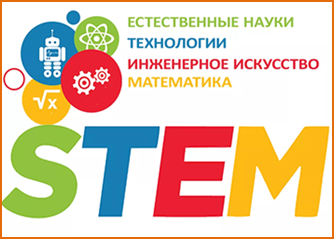 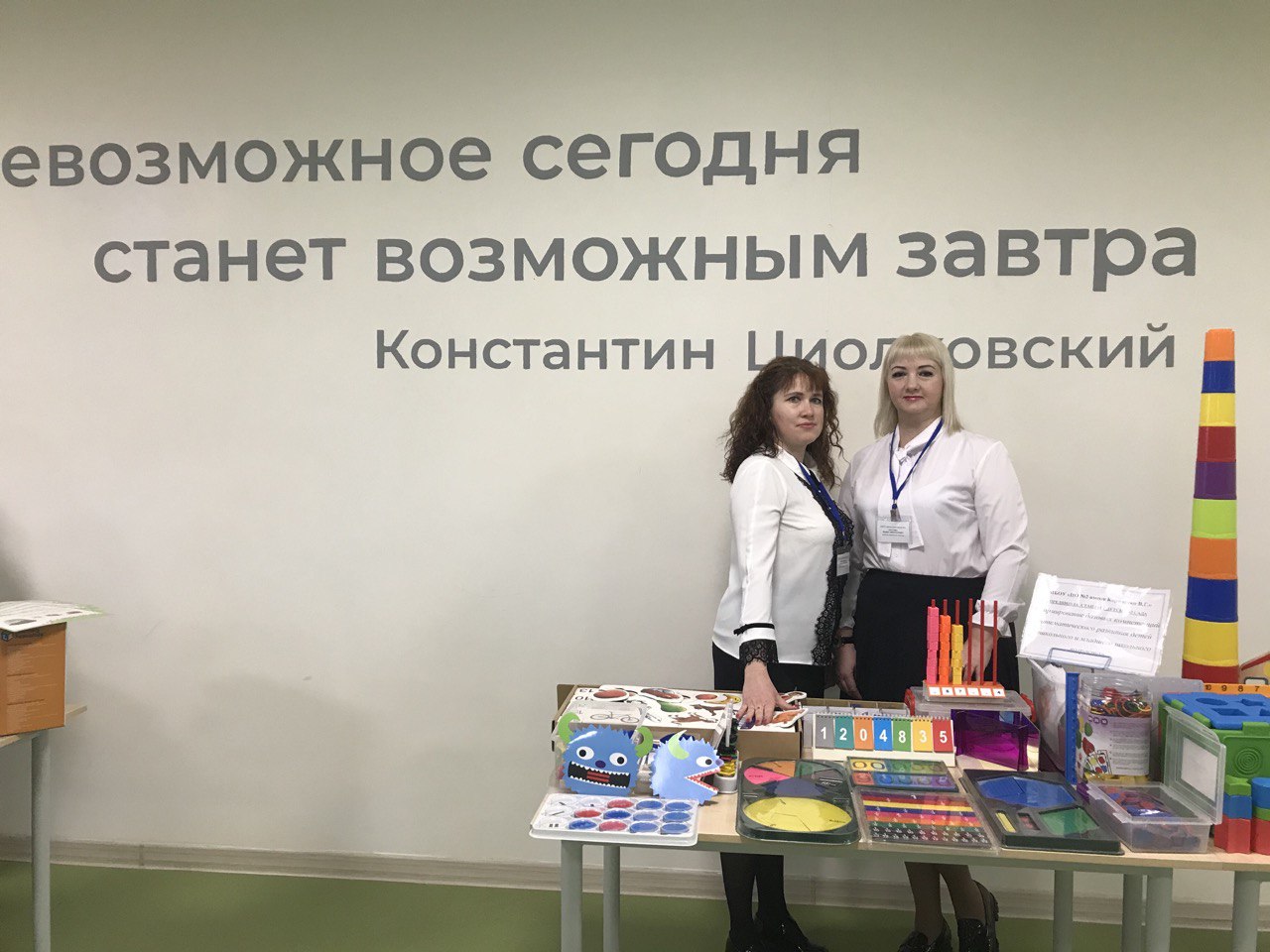 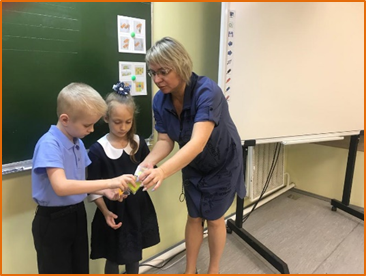 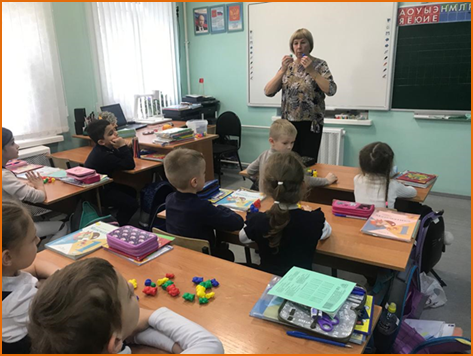 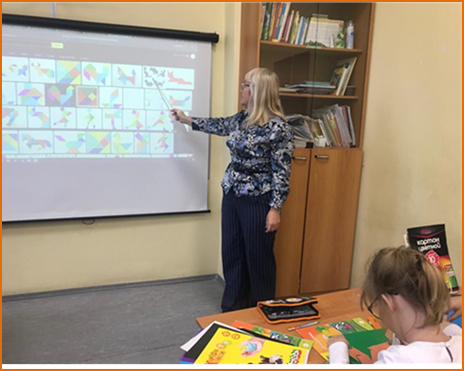 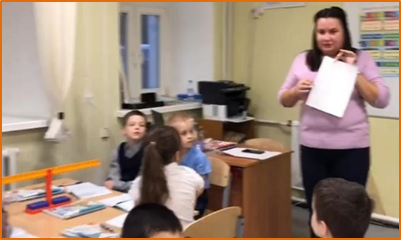 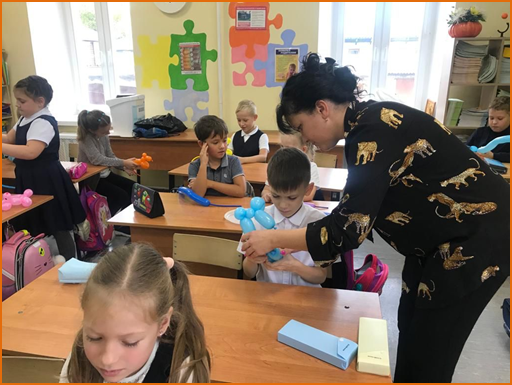 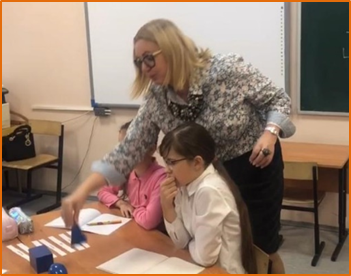 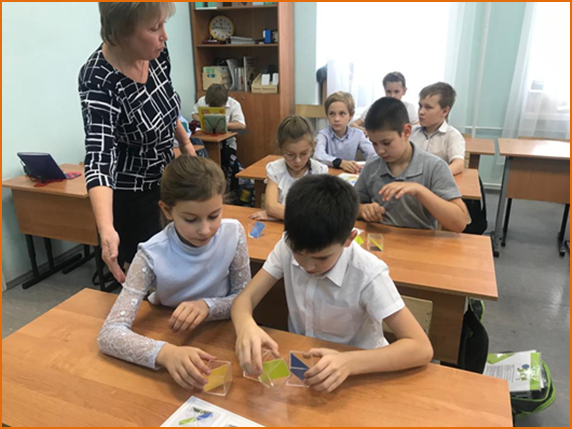 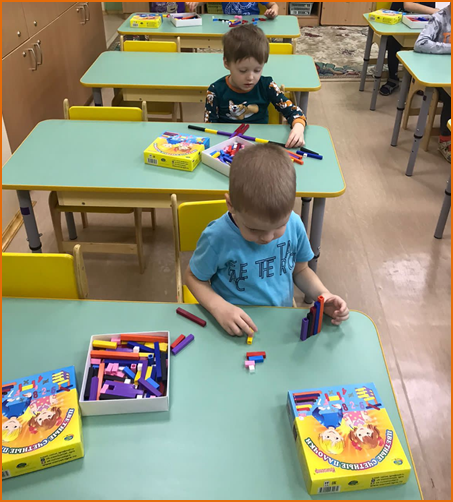 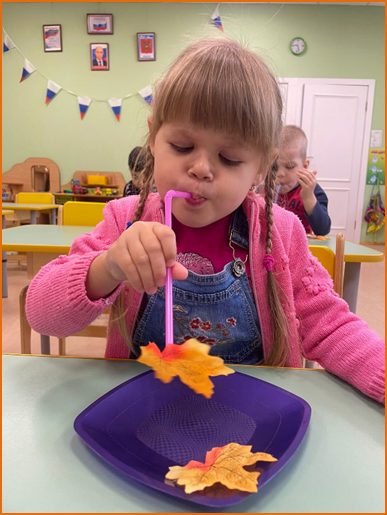 Спасибо!
Трусова Ирина Николаевна_ <ice1972@mail.ru>

Синельникова Татьяна Игоревна_ tatyana.sinelnikova2015@yandex.ru